TRIFACE
Porto Alegre/RS
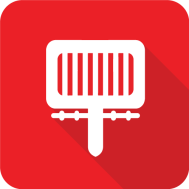 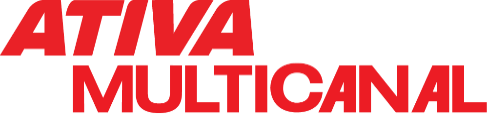 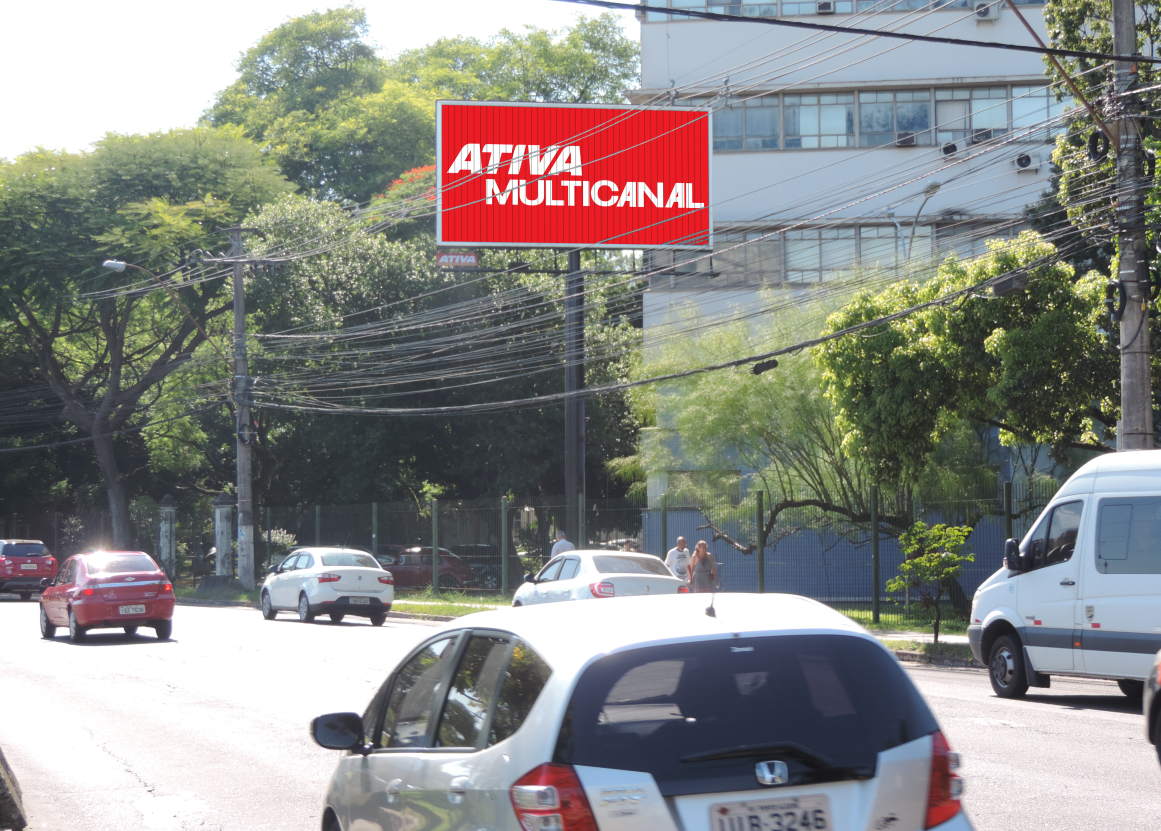 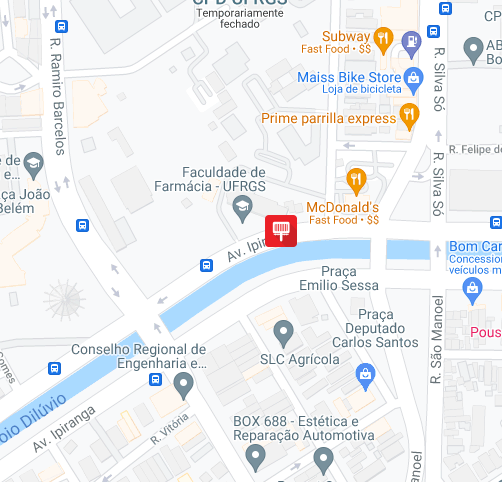 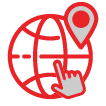 Av. Ipiranga, 2752 
Esq. Rua São Manoel
Sentido: Bairro/Centro
Bairro: Rio Branco
Formato: 6,70 x 3,40
REFERÊNCIAS
 Faculdade de Farmácia da UFRGS
 McDonald’s
 Rota para Shopping Praia de Belas
 Rota para Orla do Guaíba
Código do ponto
015613 | 015614 | 015615
POTENCIAL DE IMPACTOS MENSAIS: 5.597.424*
*SMT/2015